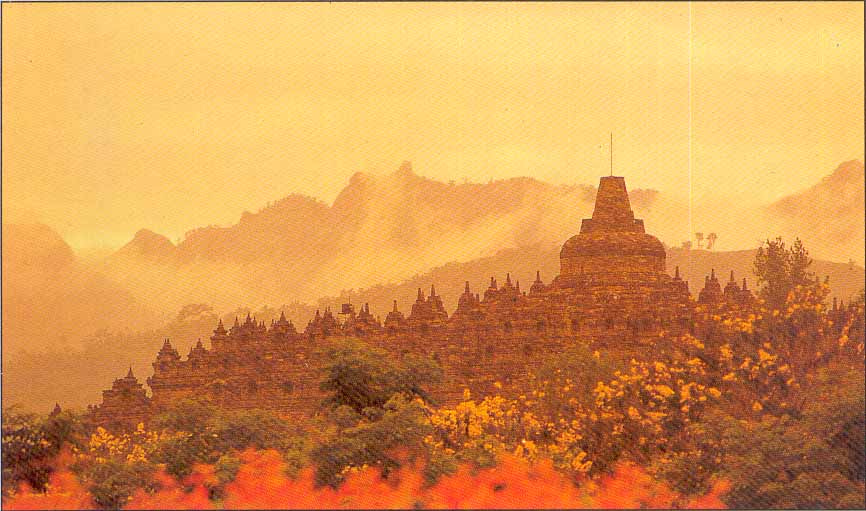 Selayang Pandang

KECAMATAN BOROBUDUR
KABUPATEN MAGELANG
Disampaikan Dalam Rangka Pembekalan KKN 
Mahasiswa Universitas Muhammadiyah Magelang (UMM)
Oleh : 
Camat Borobudur
Sabtu, 23 Maret 2013
LETAK GEOGRAFIS
Kecamatan Borobudur terletak di Wilayah Kabupaten Magelang dengan ketinggian 230 – 240 m diatas permukaan air laut dengan luas wilayah 
Luas : 54,55 Km2
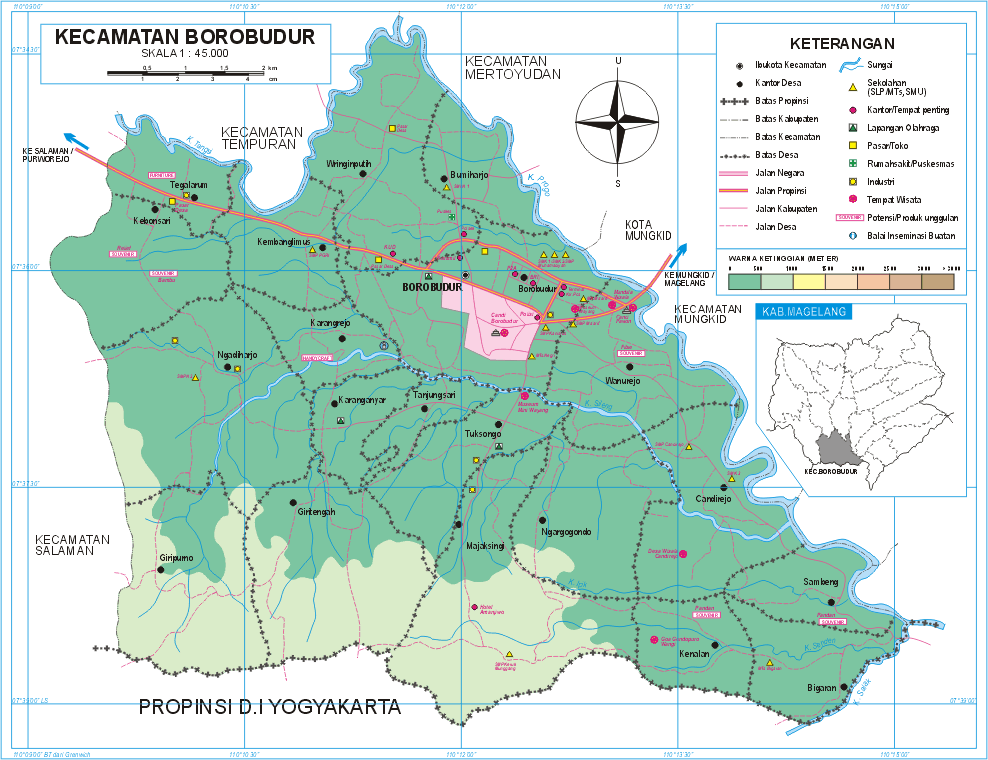 Batas Administrasi
Sebelah Utara   	: Kec. MertoyudanSebelah Timur  	: Kec. NgluwarSebelah Selatan 	: Kec. Kalibawang (Kab.Kulon Progo)Sebelah Barat    	: Kec. Tempuran dan Kec. Salaman
JUMLAH PENDUDUK
Jumlah Penduduk akhir tahun 2012 : 57.921 jiwa terdiri dari   laki-laki 29.144 dan 28.777perempuan.
Usia angkatan kerja (15 s/d 64 th) : 37.863
VISI Kecamatan Borobudur
TERWUJUDNYA KEPEMERINTAHAN YANG PROFESIONAL, RESPONSIF, EFEKTIF DAN INOVATIF MENUJU MASYARAKAT YANG LEBIH MAJU DAN SEJAHTERA (PROSPEKTIF)
MISI
Adapun MISI nya adalah  :
Menciptakan sistem pemerintahan yang baik dan demokratis Meningkatkan kualitas SDM Meningkatkan kualitas pelayananMenciptakan kondisi wilayah yang aman dan tenteramMeningkatkan fungsi koordinatif dan pemberdayaan masyarakatMeningkatkan ketersediaan sarana prasarana pelayanan publikMengembangkan potensi wilayah berbasis kelestarian lingkungan hidupMeningkatkan kualitas perencanaan pembangunan
Kecamatan Borobudur terdiri dari 20 desa yaitu :
Giripurno
Giritengah
Tuksongo
Majaksingi
Kenalan
Bigaran
Sambeng
Candirejo
Ngargogondo
Wanurejo
Borobudur
Tanjungsari
Karanganyar
Karangrejo
Ngadiharjo
Kebonsari
Tegalarum
Kembanglinmus
Wringinputih
Bumiharjo
Potensi Kecamatan Borobudur secara makro :
SDM :
Jumlah penduduk angkatan kerja usia 15 sd 64 th sebanyak 37.863 jiwa
Tingkat pendidikan cukup memadai
SDA:
Iklim yg cocok untuk pertanian
Bentang alam yg indah
UMKM :
Kerajinan, makanan, dll
Pariwisata :
Candi Borobudur
Perbukitan Punthuk Setumbu
Wisata Religi Desa Wanurejo
Desa Bahasa ( Ngargogondo )
Desa Wisata Candirejo, Wanurejo, Karanganyar
Dan sebagainya
Berbagai jenis kesenian :
Kesenian Jatilan ( Desa Sambeng )
Kubro Siswo ( Desa Karanganyar )
Kuda Lumping (Desa Giri Tengah )
Topeng Ireng ( Desa Borobudur )
Dayakan ( Desa Borobudur )
Rebana ( Desa Wringinputih )
Wayang Kulit ( DesaWanurejo )
Topeng Kayu ( DesaWanurejo ).
Dan sebagainya
Peluang  :
Pemanfaatan jumlah pengunjung candi Borobudur yg mencapai + 2,5 juta orang, merupakan pasar yg sangat besar untuk penjualan hasil kerajinan, seni dan produk UMKM serta produk lokal lainnya.
Intensifikasi dan diversifikasi pertanian
Ecotourisme (Pariwisata Lingkungan) misalnya paket Tilik Deso, Agrowisata
Dan sebagainya
Desa Giripurno :
Jumlah Penduduk :
Total	: 2.408  jiwa
Laki – laki    	: 1.246  jiwa
Perempuan  	: 1.162  jiwa

Potensi  :

Bidang Pertanian Kehutanan ( Pelopor Hutan Lestari juara II Tingkat Provinsi Kelompok Kalpataru.
Bidang Peternakan, juara II se Indonesia Kambing PE dari Kelompok Sarimakmur.
Rintisan Homestay Alam  ( Dsn. Miriombo Kulon )
Desa Giri Tengah :
Jumlah Penduduk :
Total 	: 3.359 jiwa
Laki – laki    	: 1.706 jiwa
Perempuan  	: 1.653 jiwa
Potensi :
Bidang Pertanian Tanaman Kehutanan  dan Palawija
Bidang Pariwisata, Sendang Suruh dan wisata budaya Suralaya. 
Bidang Peternakan, Domba
Desa Majaksingi :
Jumlah Penduduk :
Total 	: 2.758  jiwa
Laki – laki  	: 1.345 jiwa
Perempuan  	: 1.413 jiwa

Potensi :
Bidang Pertanian menghasilkan ketela dan cabe.
Bidang Pariwisata , hotel, galery dan seni budaya
Terima Kasih………